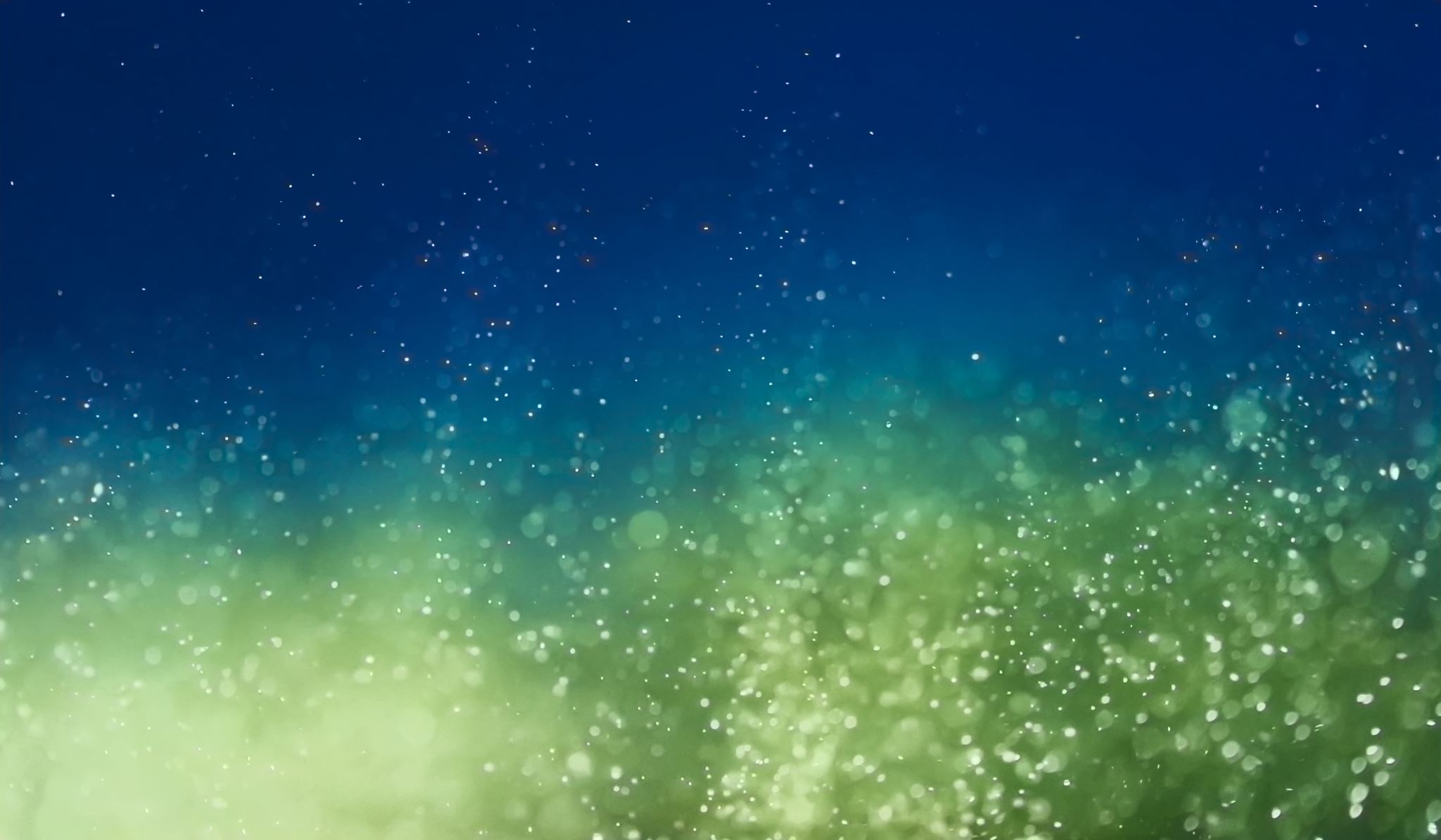 Federal Affairs Committee
TWCA 2023 Fall Convention
November 2023
NWC Update
10/30/2023
Sample Footer Text
1
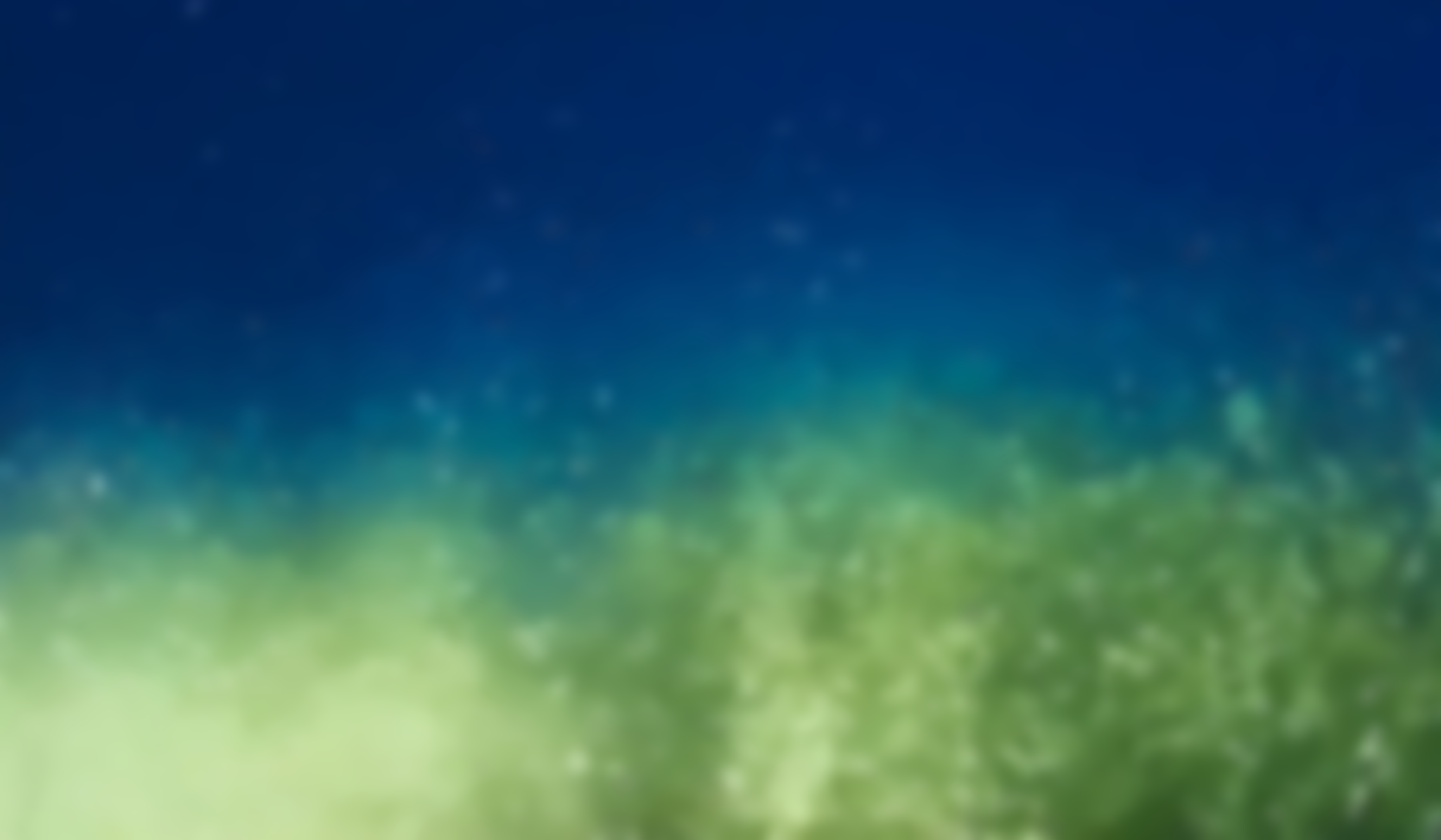 About NWC
Started in 1960
Only national organizations to advocate for all water and waterways interests 
Offers timely and accurate information 
Provides educational and networking opportunities
Focuses on Congressional actions and administration-related rulemakings, initiatives, and proceedings.
2
Issues to Watch
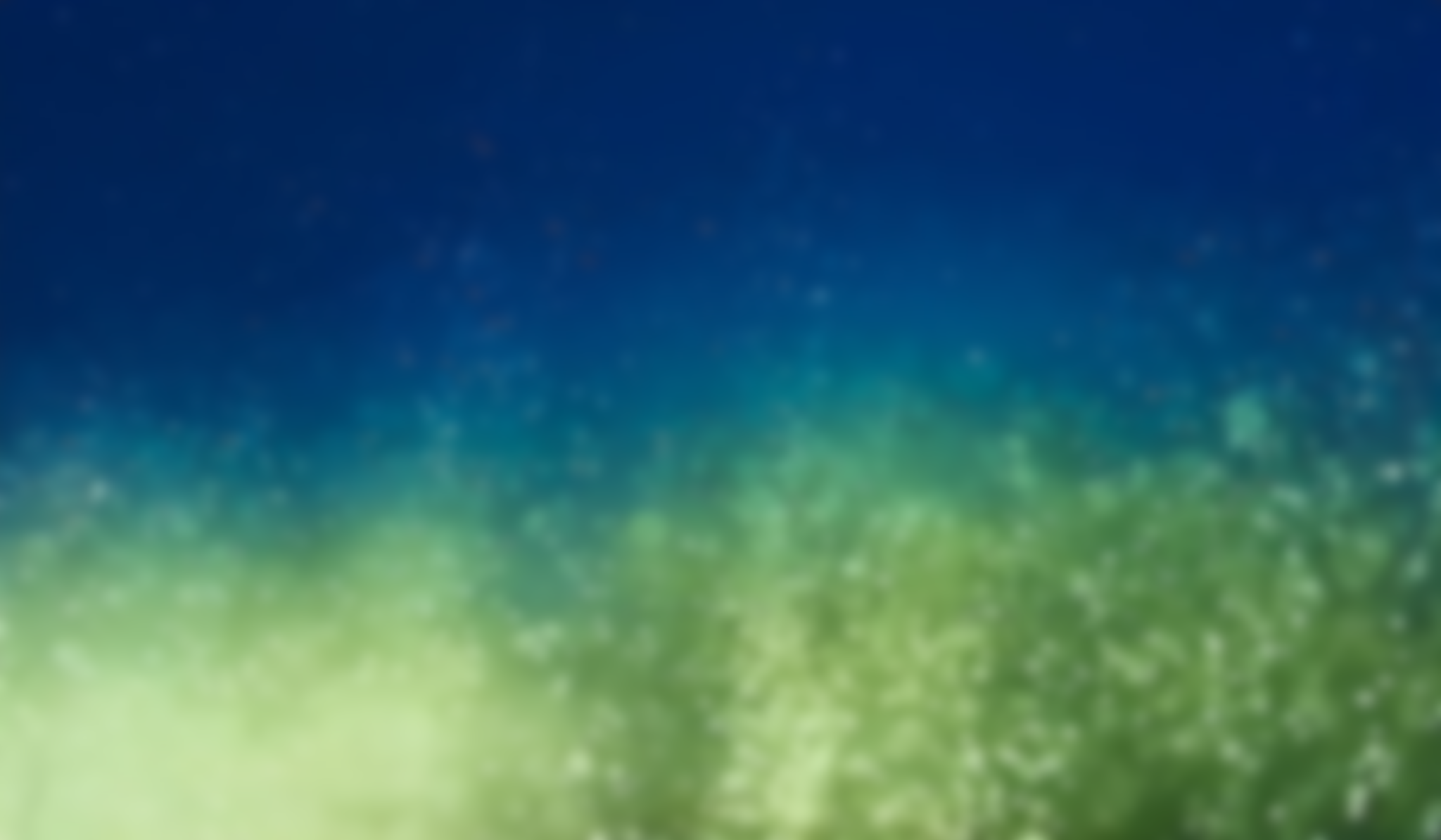 2024 Appropriations
Water Resources Development Act
Principles, Requirements and Guidelines (PR&G) 
And more….
3
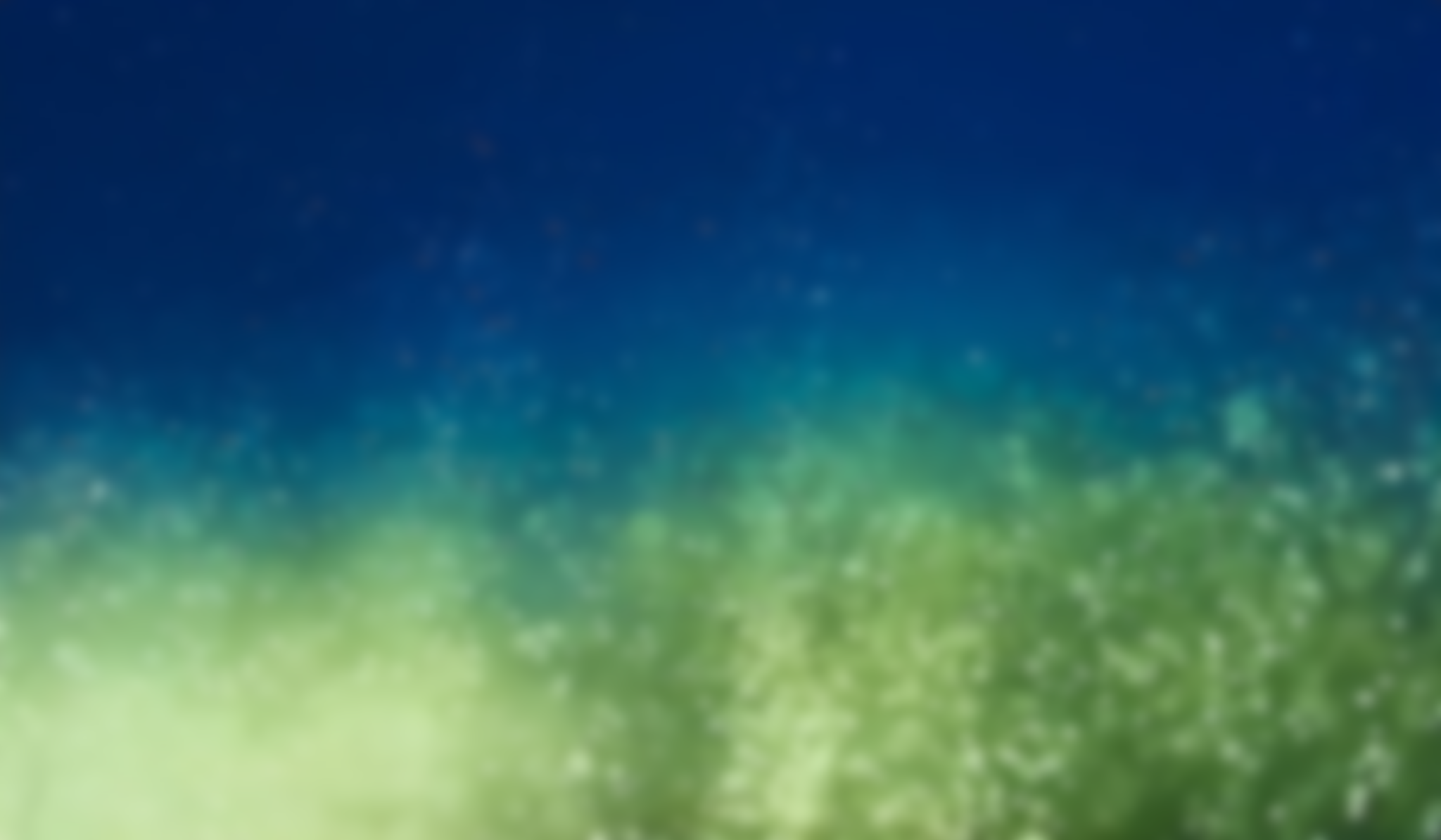 Priority for Water Supply and Conservation Act of 2023
Draft bill proposed by Rep. Grace Napolitano (D-Calif.)
Makes water supply a key Corps mission
Pros/cons from the water/waterway world
WRDA 2024?
10/30/2023
4
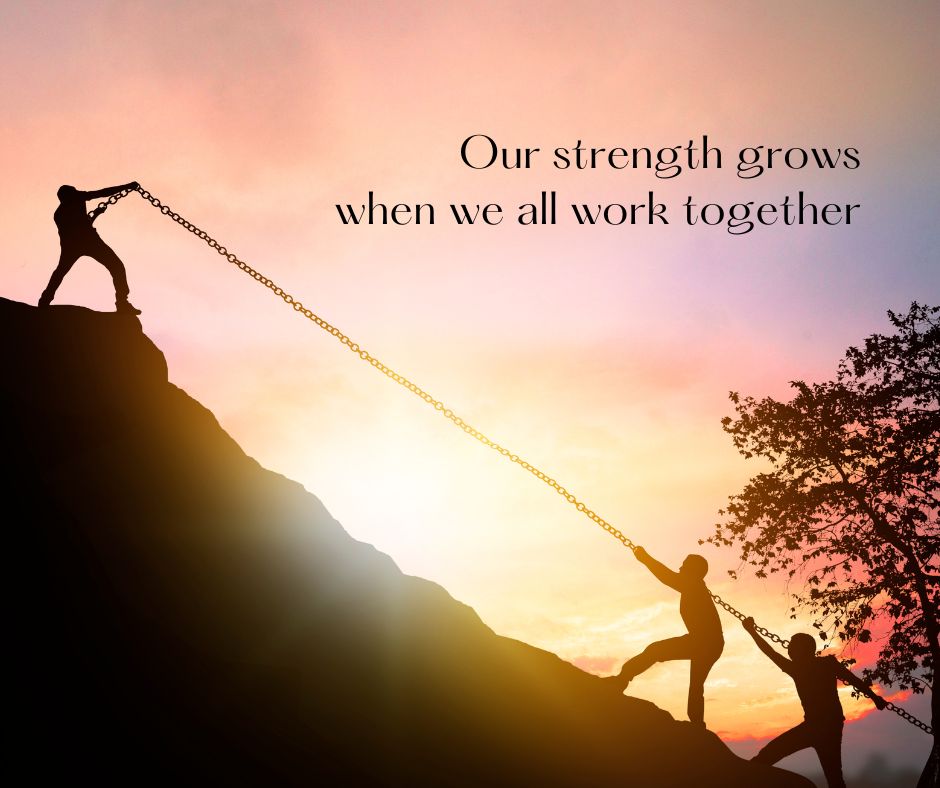 Thanks to TWCA and its members!
Julie Ufner
President and CEO
National Waterways Conference
703.224.8007
julie@waterways.org
www.waterways.org
5